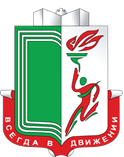 Учреждение образования
«Белорусский государственный университет физической культуры»
Институт менеджмента спорта и туризма
ПРОЕКТ 
на тему
Информационные системы для туризма 
с запрограммированными AI агентами
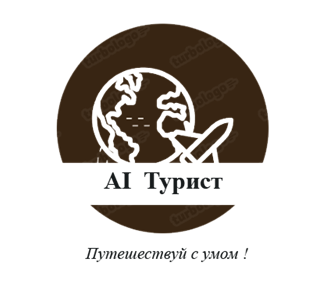 Авторы: студенты 2-го курса 
Костюк Юлия, Дылевская Екатерина, 
Земницкая Вероника
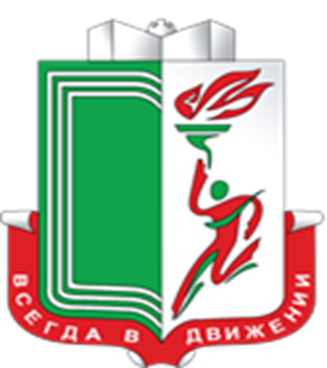 Внедрение проекта позволит увеличить темпы развития сферы туризма, повысить конкурентоспособность страны на мировом рынке, улучшить качество туристического продукта, увеличить число туристов и объемов продаж туристических продуктов. Инновации также могут стать эффективным инструментом туристического маркетинга для отдельных туристических фирм.
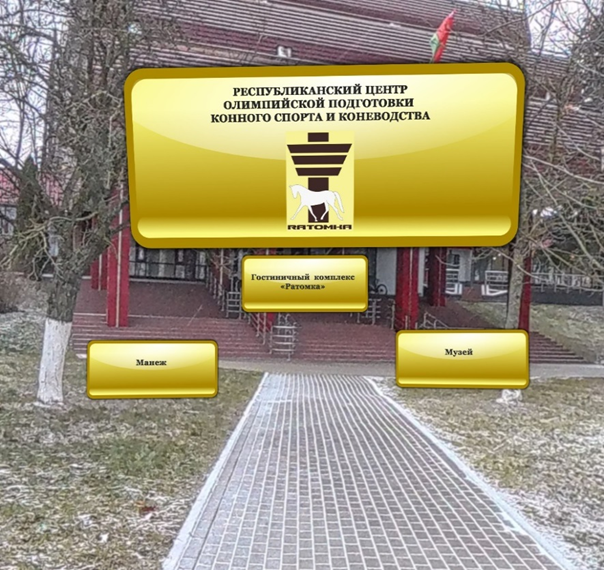 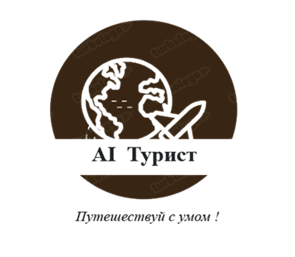 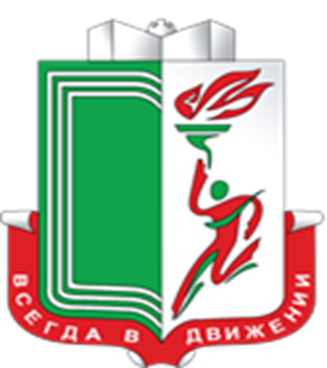 Цель и задачи, которые будут решены при реализации проекта
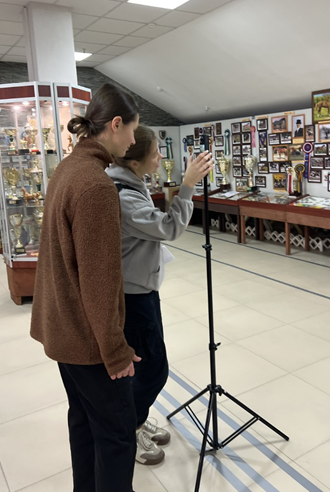 Цель – содействие развитию туризма в Республике Беларусь
Задачи:
- Создание 360 градусных информационных систем. 
- Интеграция с действующими сайтами.
- Создание обучаемого AI агента на искусственном интеллекте для работы с клиентом.
- Разработка интеграции  инфосистемы с CRM системами. 
- Реализация  кейсов по инфо системам  под ключ с оплатой для заказчиков.
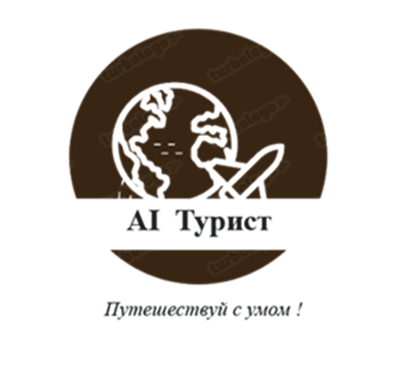 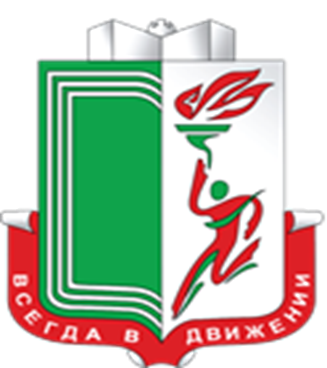 Работа AI агента
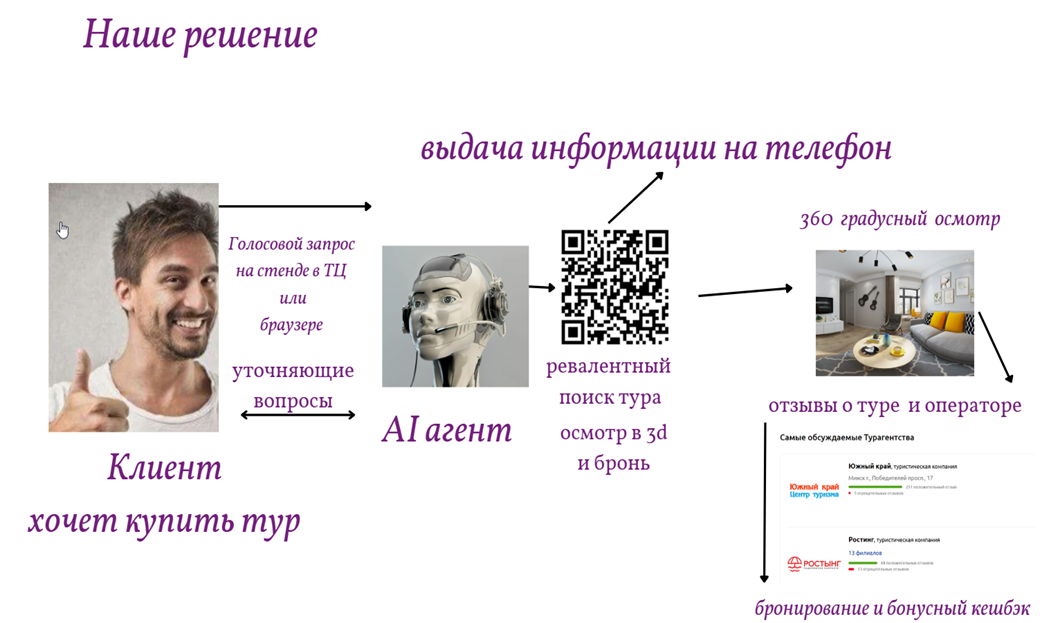 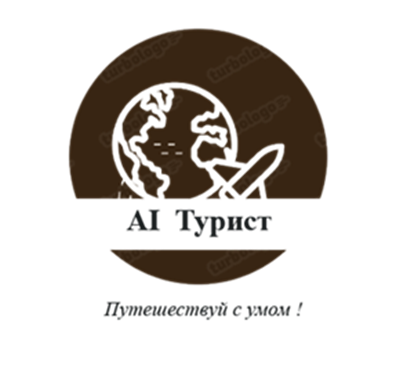 Маркетинговая  стратегия
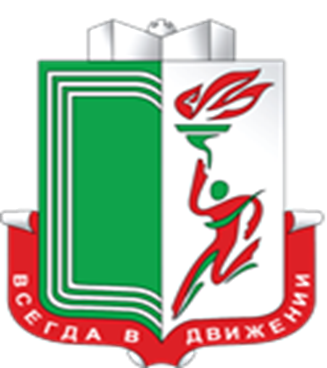 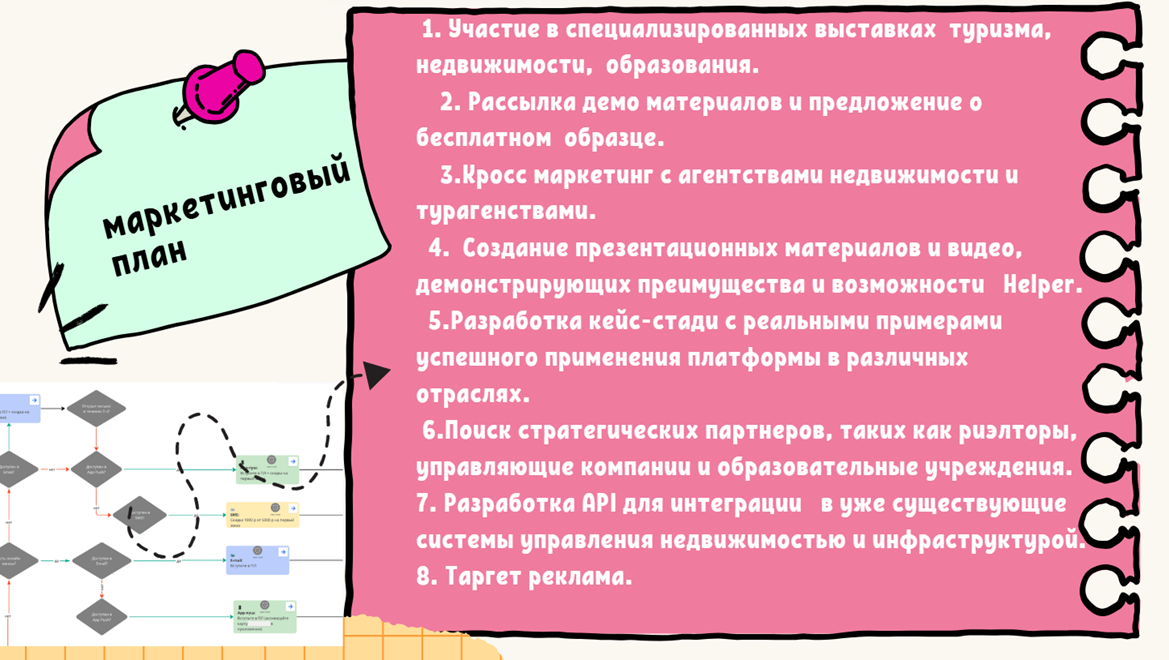 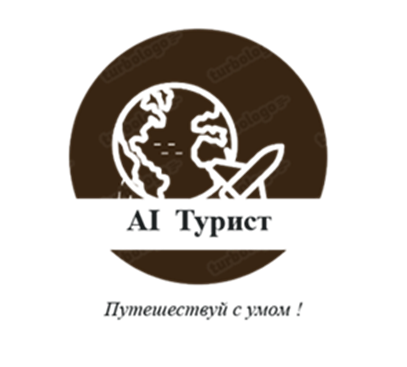 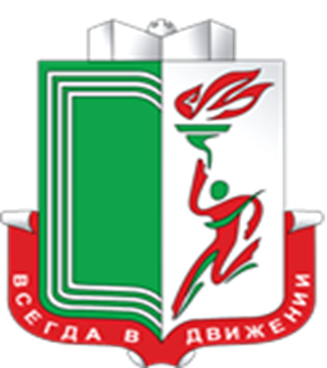 Дорожная карта проекта
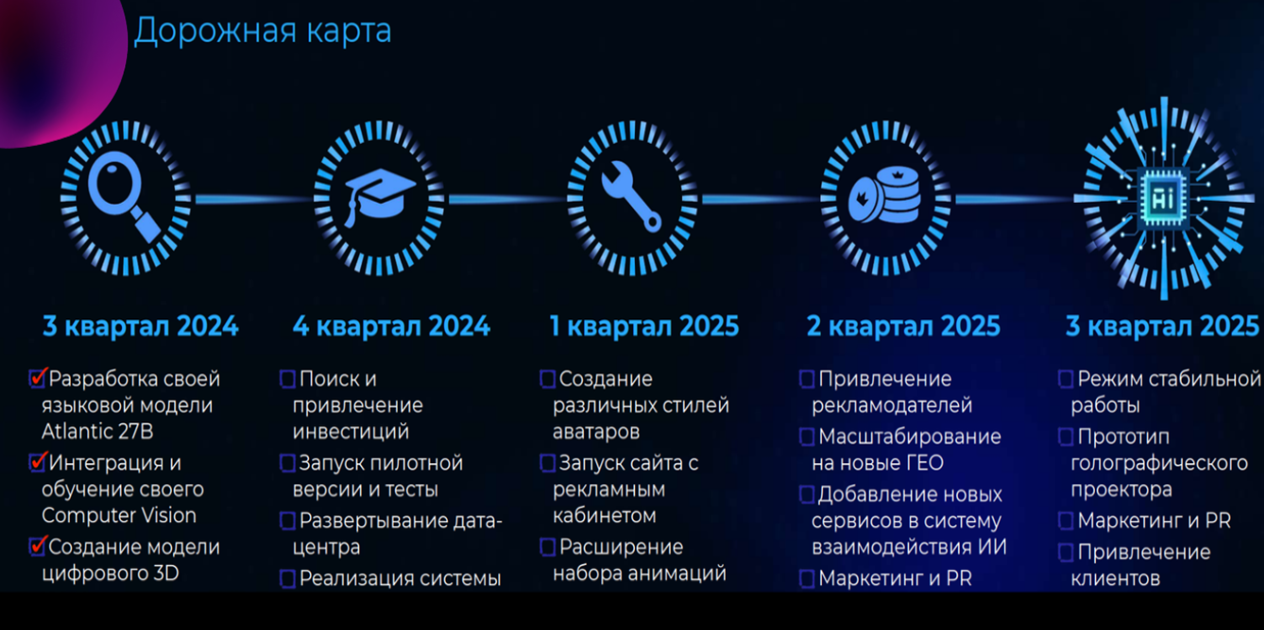 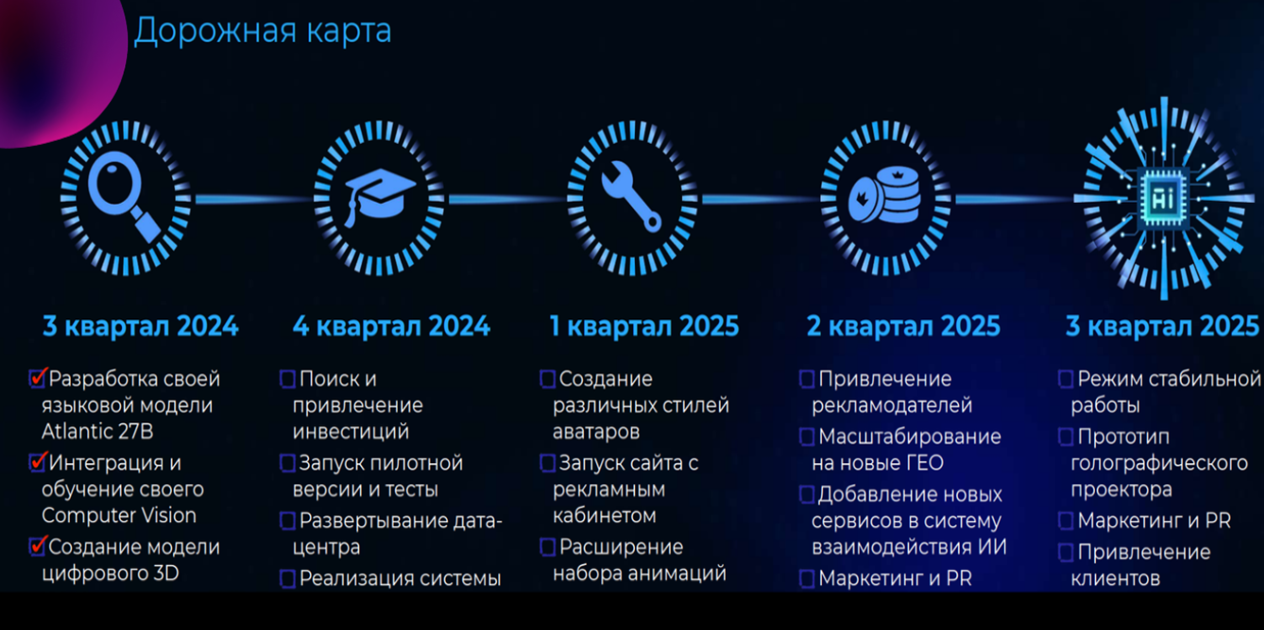 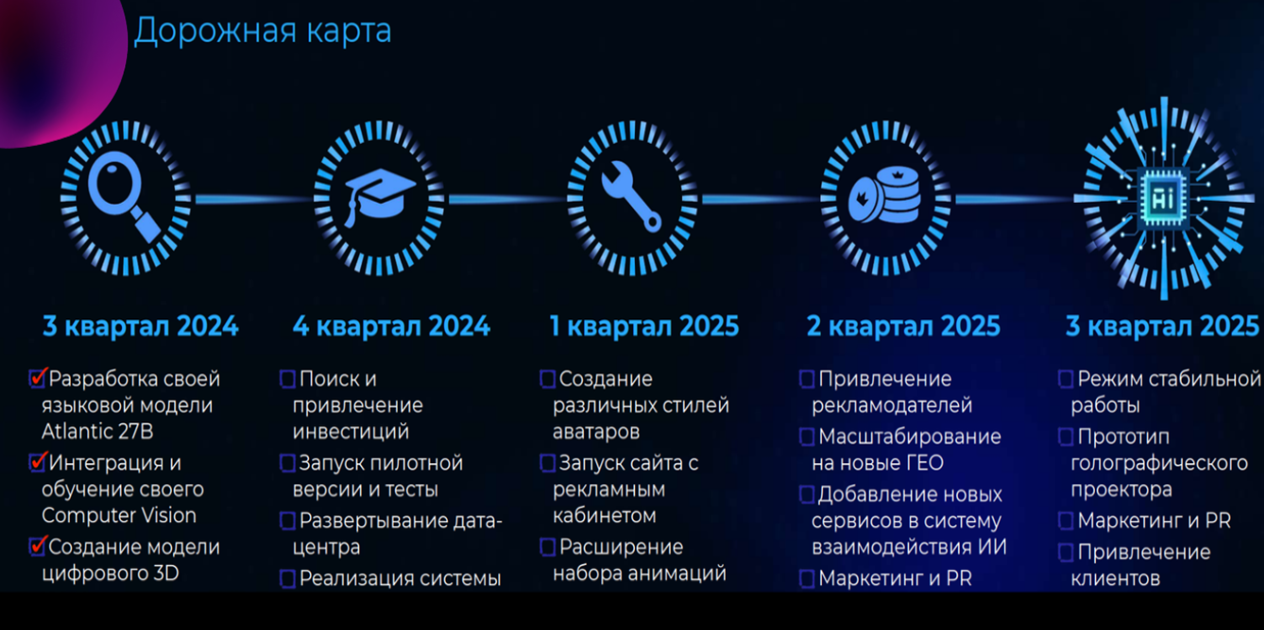 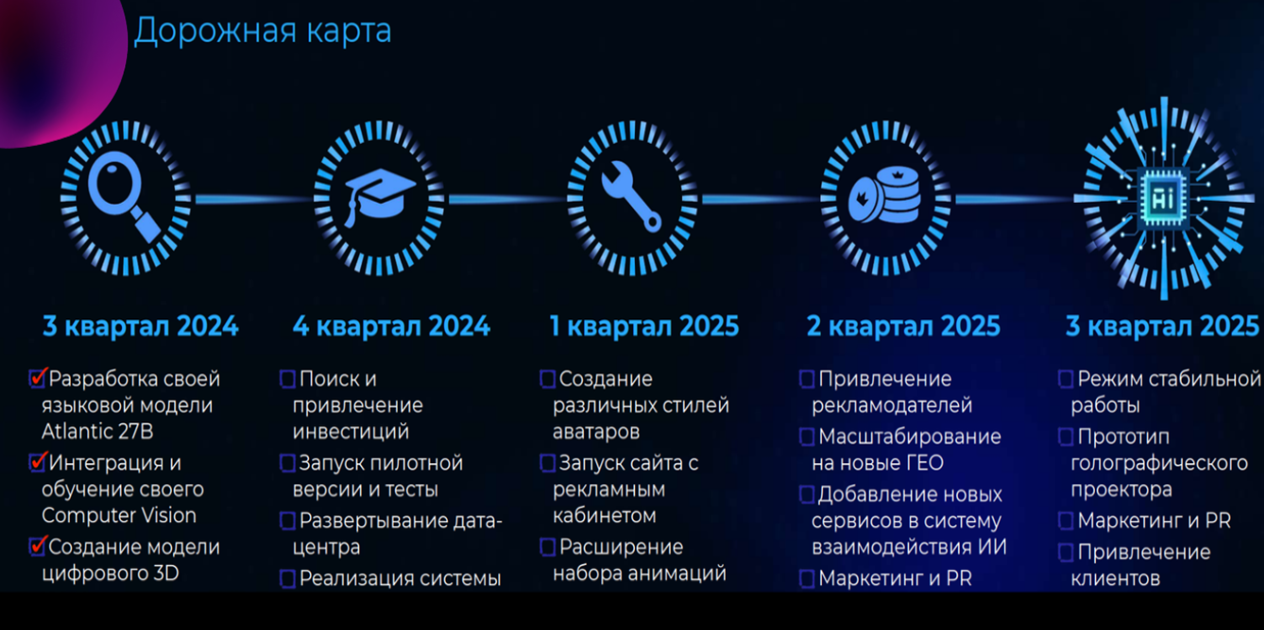 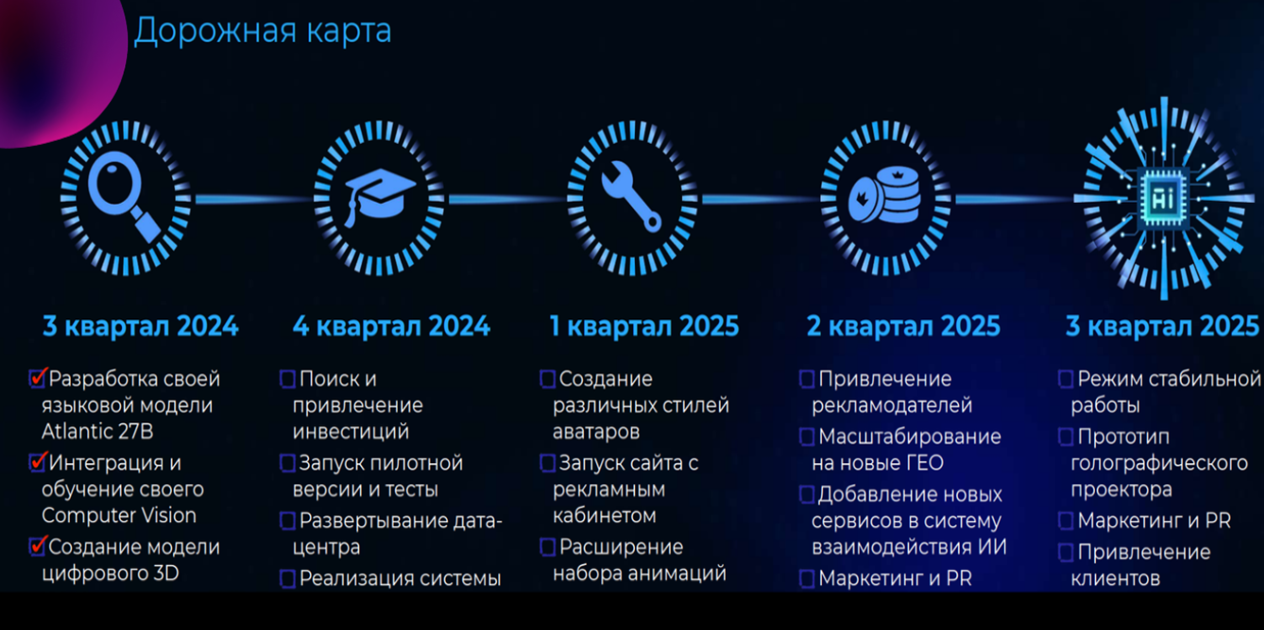 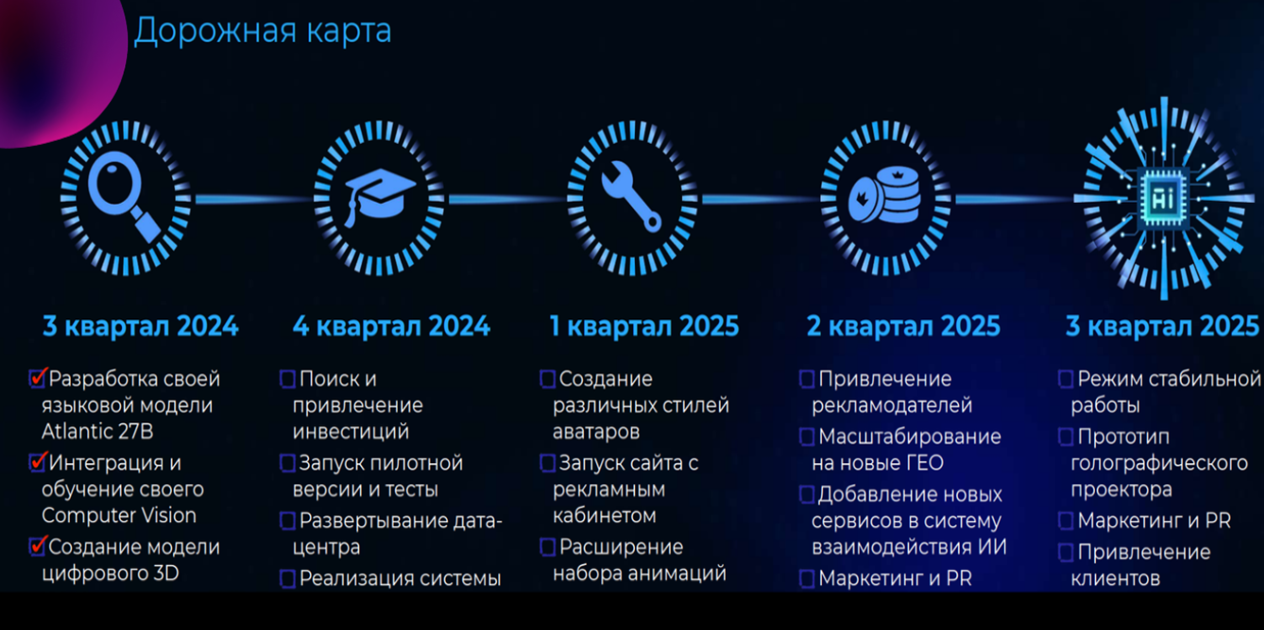 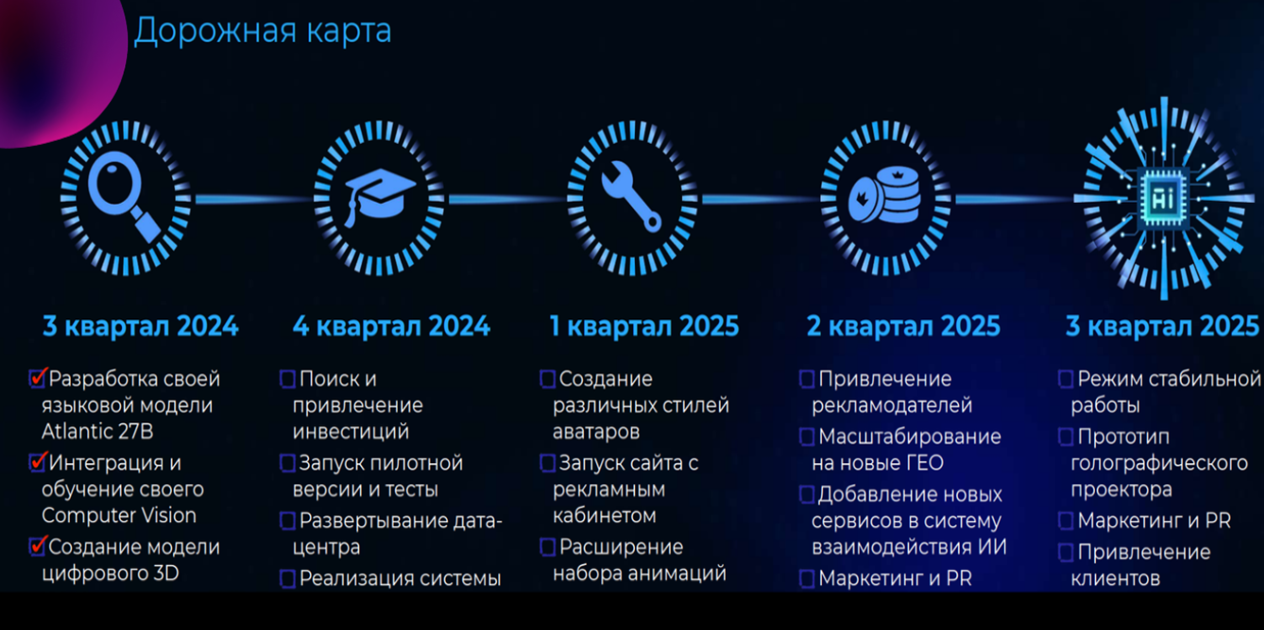 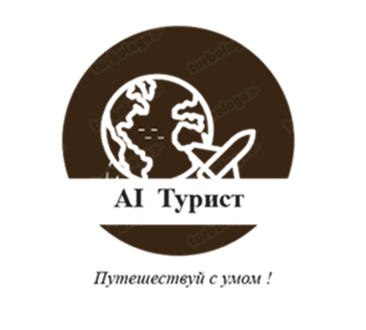 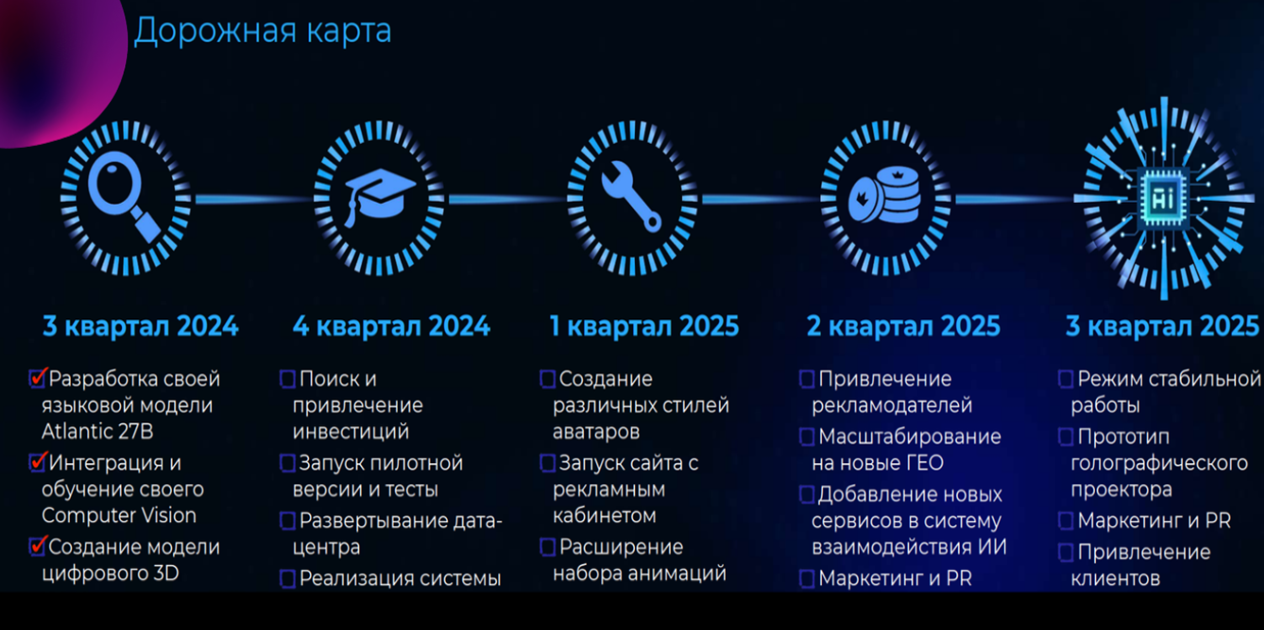 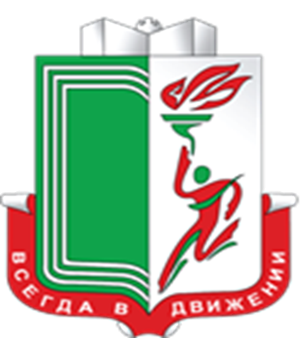 Реализованные кейсы
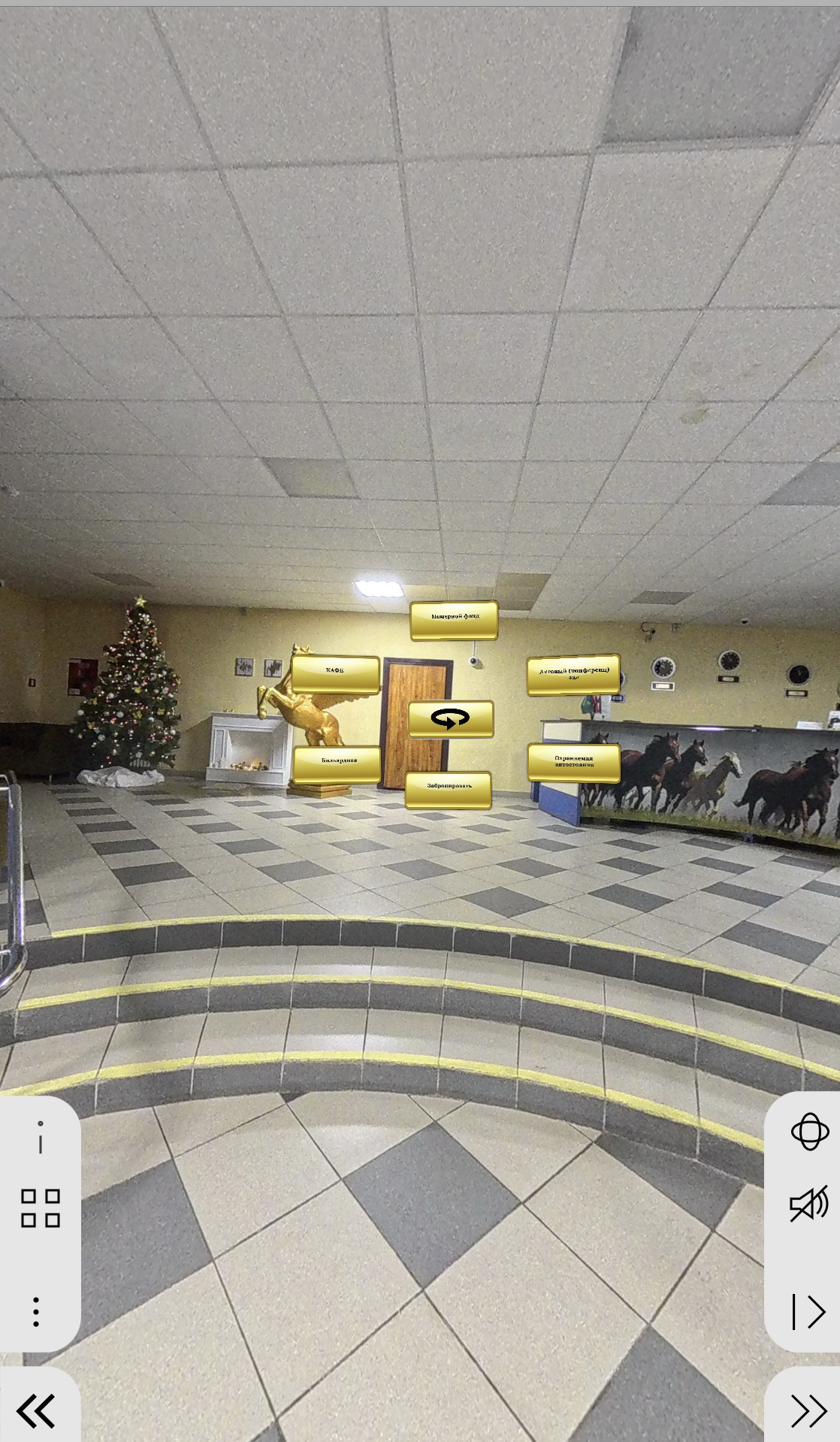 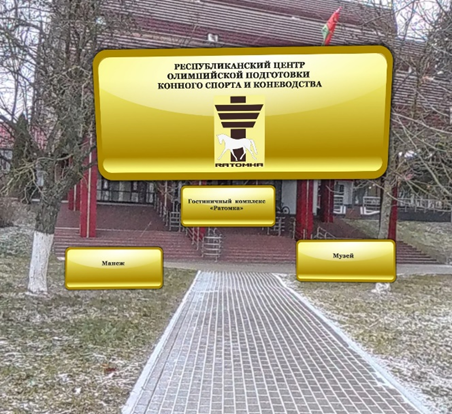 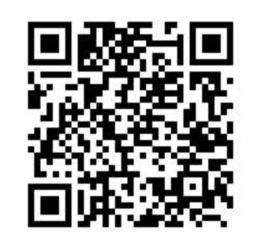 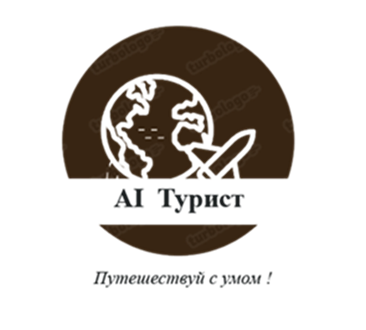 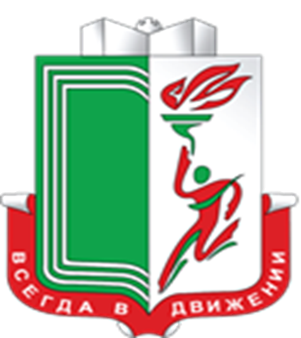 Реализованные кейсы
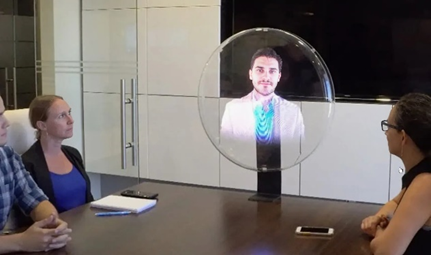 AI  агент   по туристическим услугам -
1) Ответит на Ваши вопросы  по объекту. 
2) Покажет QR код для перехода на сайт или 
 360 градусную экскурсию.
3) Подберет тур согласно Вашему запросу с учетом
  приоритетов и ограничений. 
4) Покажет видеоролики по объекту по голосовому запросу.
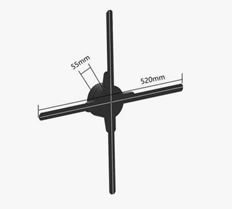 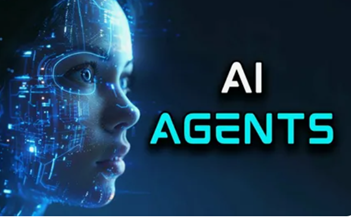 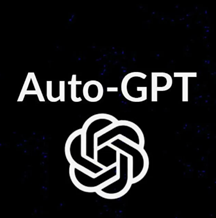 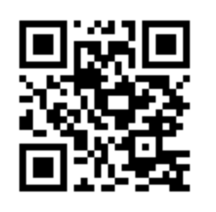 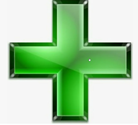 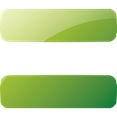 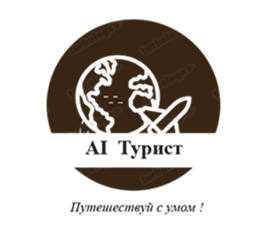 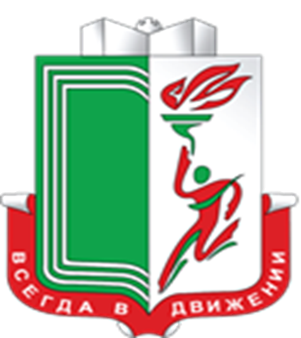 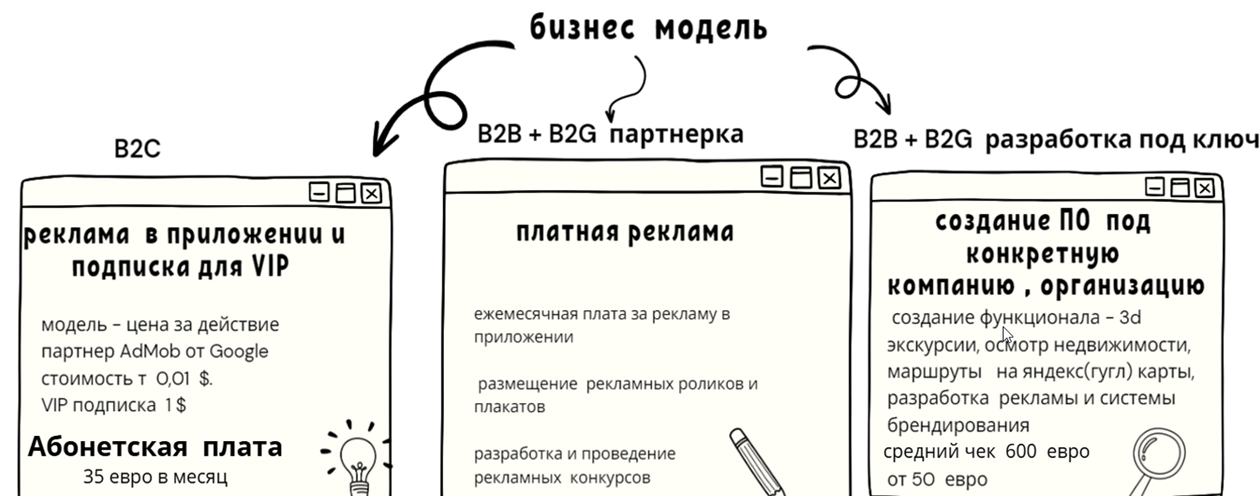 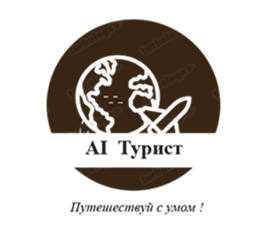 3,5
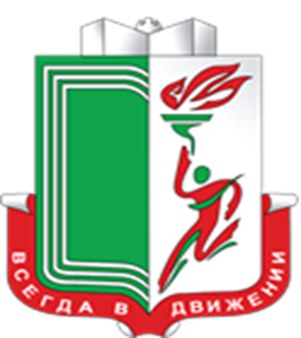 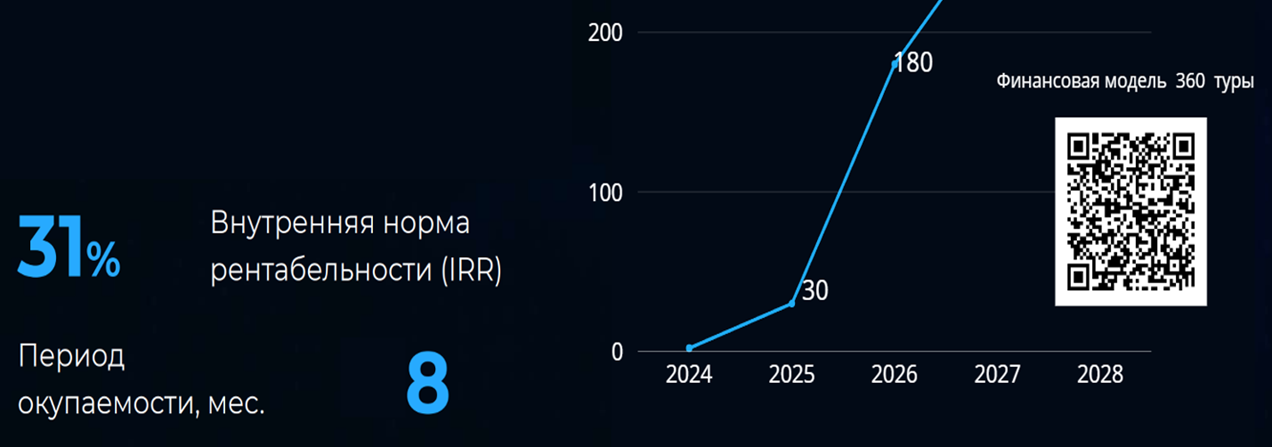 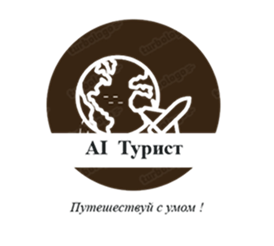 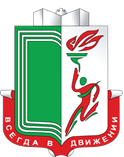 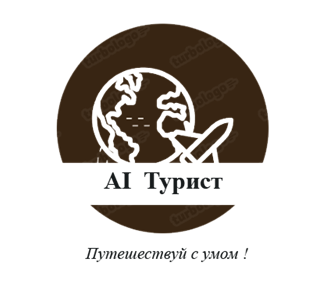 Учреждение образования
«Белорусский государственный университет физической культуры»
Институт менеджмента спорта и туризма
ПРОЕКТ 
на тему
Информационные системы для туризма 
с запрограммированными AI агентами
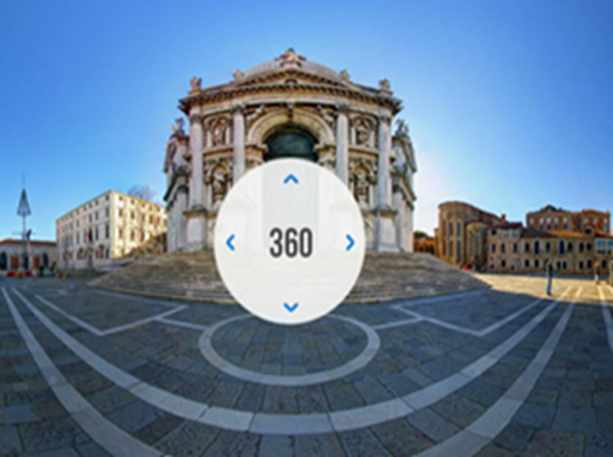 Авторы: студенты 2-го курса 
Костюк Юлия, Дылевская Екатерина, 
Земницкая Вероника